Basic File IO
md. Jakaria
Lecturer
Dept. of cse, mist
Two different types of memory
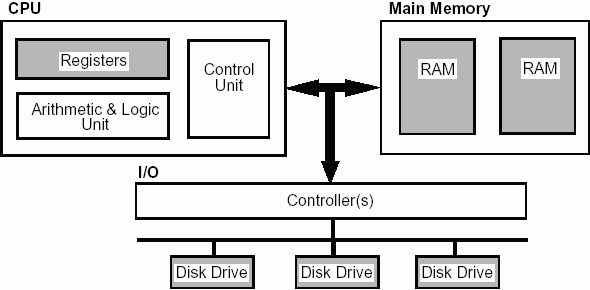 https://www.doc.ic.ac.uk/~eedwards/compsys/memory/index.html
https://www.ibm.com/developerworks/library/pa-dalign/index.html
Two different types of memory
Volatile storage
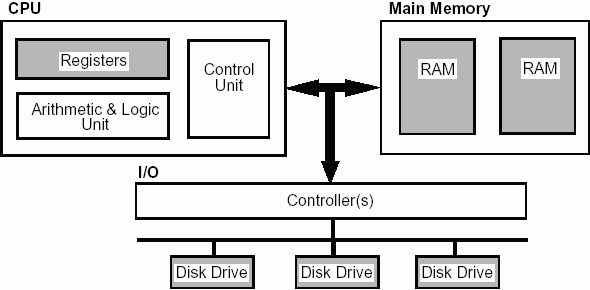 Persistent storage
https://www.doc.ic.ac.uk/~eedwards/compsys/memory/index.html
https://www.ibm.com/developerworks/library/pa-dalign/index.html
Why files are needed?
When a program is terminated, the entire data is lost. Storing in a file will preserve your data even if the program terminates.

If you have to enter a large number of data, it will take a lot of time to enter them all. However, if you have a file containing all the data, you can easily access the contents of the file using few commands in C.

You can easily move your data from one computer to another without any changes.
Two types of files
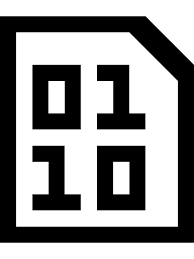 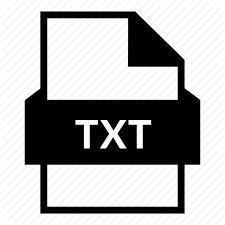 Text Files
(Human Readable)
Binary Files
(Only Machine Readable)
Supported File Operations
Creating a new file
Opening an existing file
Closing a file
Reading from and writing information to a file
Concept of writing in a File
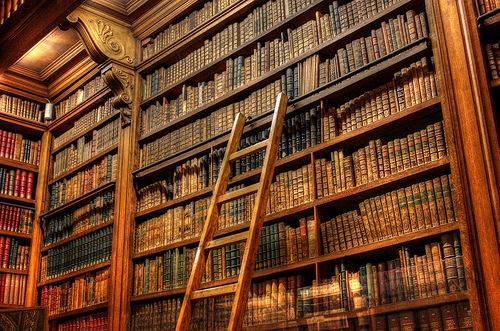 Concept of writing in a File
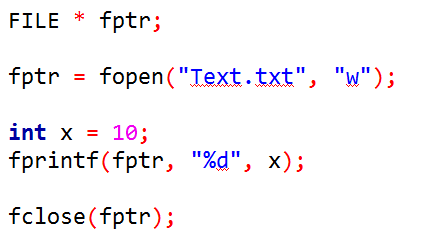 fptr
Concept of writing in a File
fptr
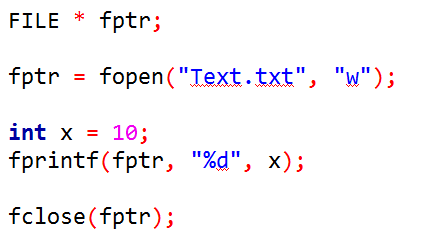 Concept of writing in a File
fptr
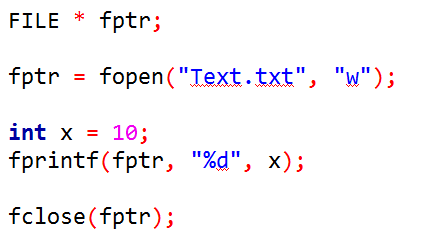 Text.txt
Concept of writing in a File
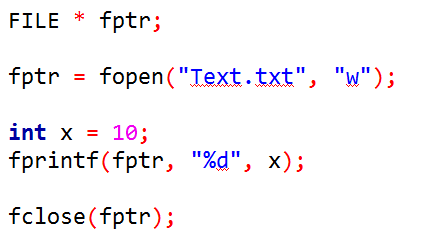 fptr
Text.txt
Concept of writing in a File
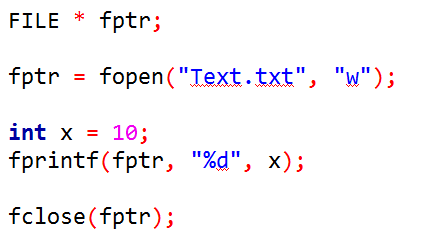 fptr
10
Text.txt
Task 1
Take an int and a float as user input
Write it in a file
Task 2
Take the name, roll and cgpa of a student as input
Write it in a file
Reading from a file
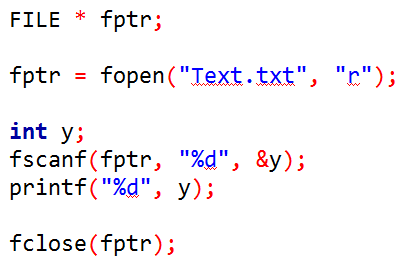 Task 3
Display the information written in Task 2 in console
Append mode
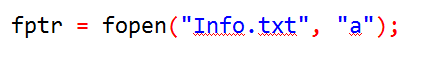 Reading chars until end of file
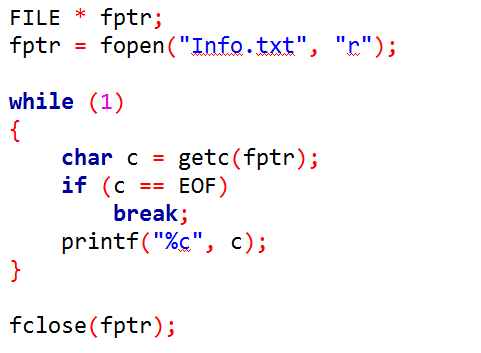 Displaying chars until end of file
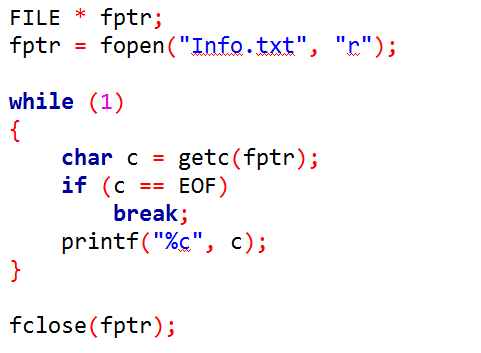